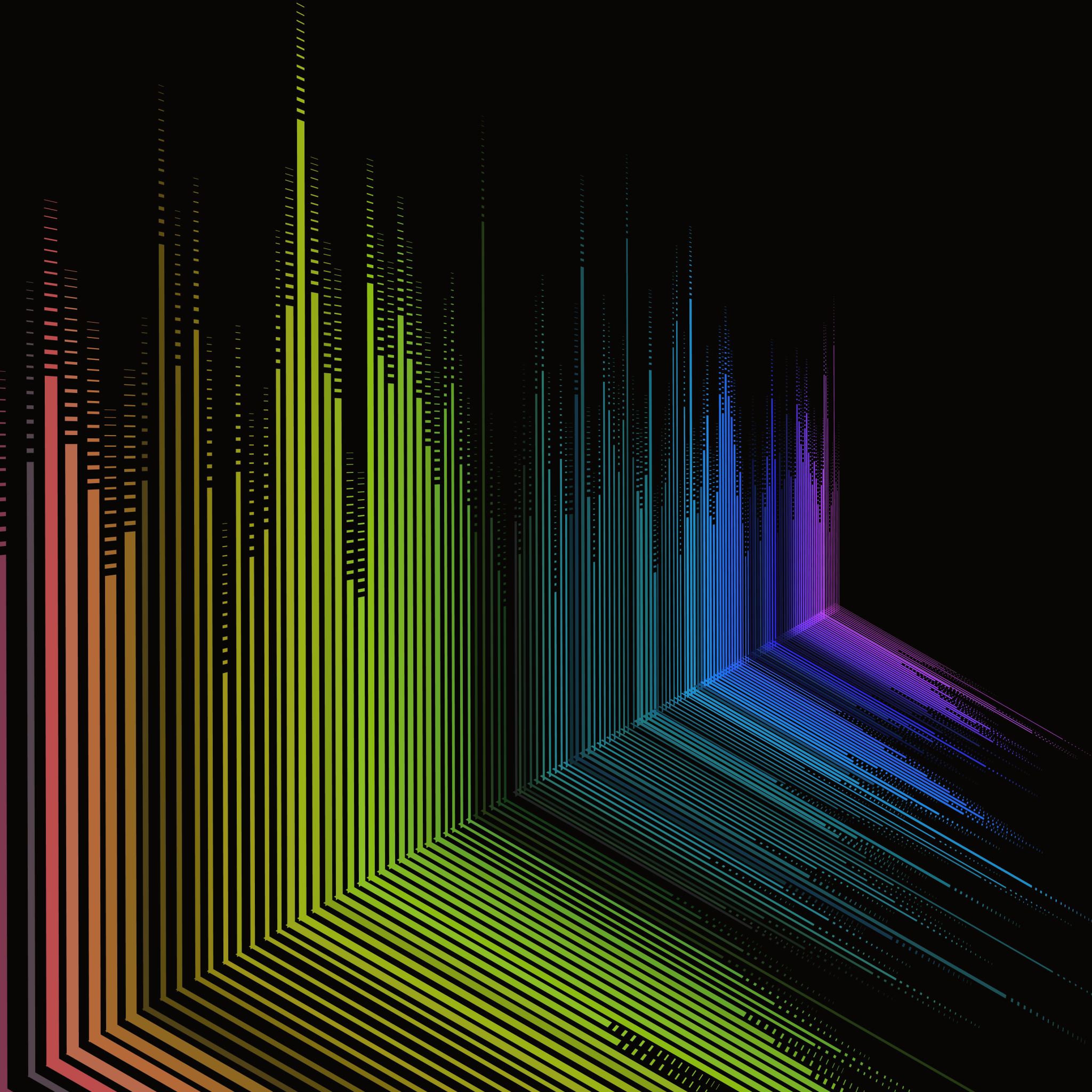 Perpetuities
8I
Perpetuities: Special annuity
Reducing Balance Loan
Loan
identical
Fixed term pension
Annuities
Loan
interest-only loan
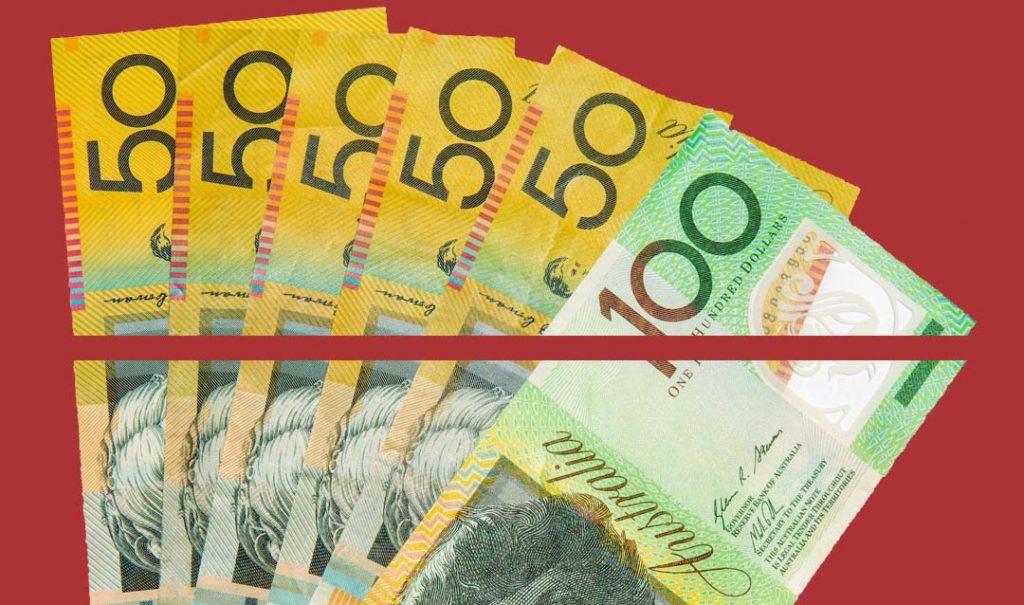 payment received=interest earned
identical
Perpetuities
Investment
[Speaker Notes: https://www.youtube.com/watch?v=mUVwvw2toXM]
Perpetuities
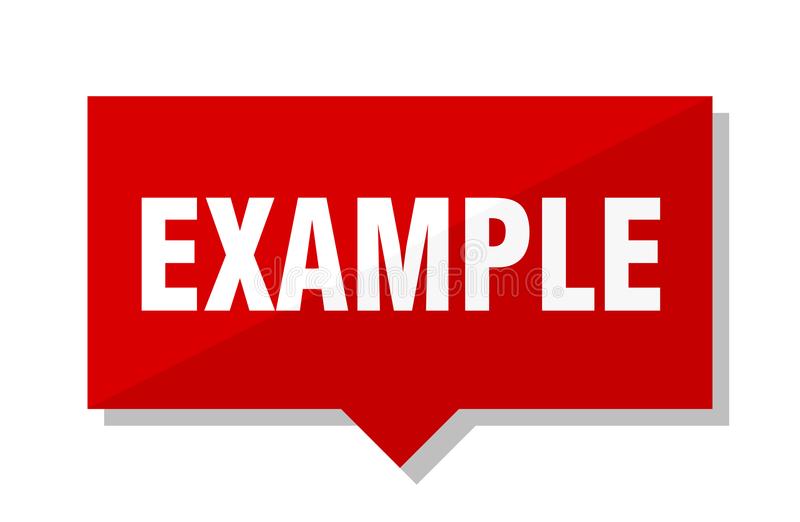 Calculating the withdrawal from a perpetuity
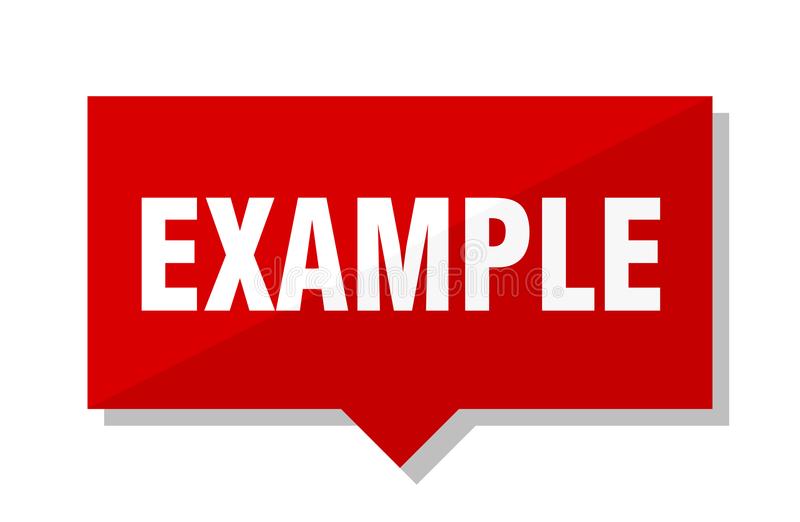 Calculating the investment required to establish a perpetuity
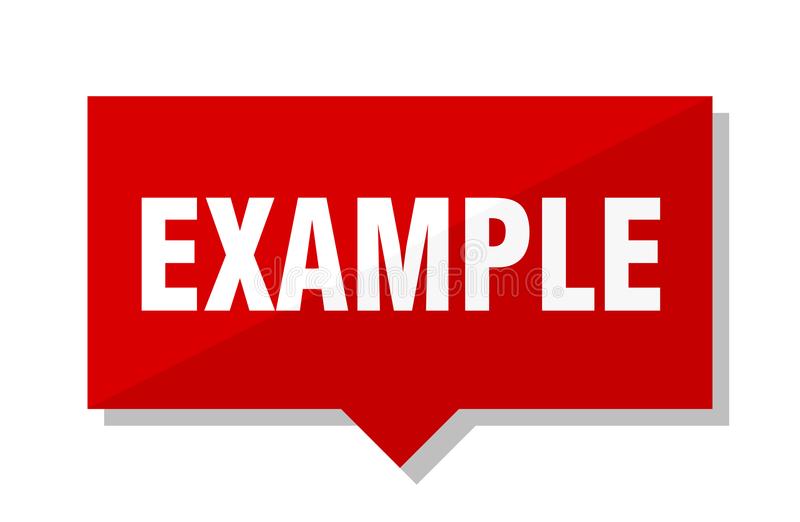 Calculating the interest rate of a perpetuity
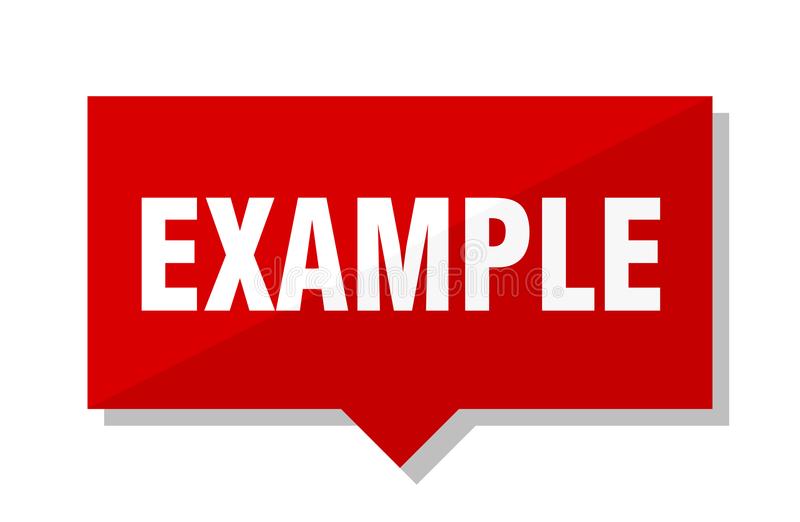 Calculating the interest rate of a perpetuity
A university mathematics faculty has $30000 to invest. It intends to award an annual mathematics prize of $1500 with the interest earned from investing this money in a perpetuity.
What is the minimum interest rate that will allow this prize to be awarded indefinitely?
Alternatively, Using a financial solver






The minimum annual interest rate to award this prize indefinitely is 5%.
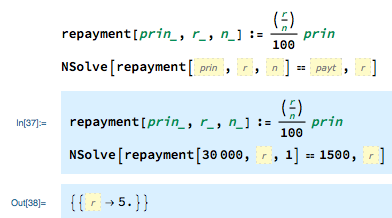